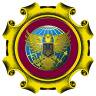 Десяте засідання Ради з питань дослідження методів та тенденцій у відмиванні доходів, одержаних злочинних шляхом, і фінансуванні тероризму
Інформація 
щодо стану прийняття суб’єктами державного фінансового моніторингу відповідних підзаконних нормативно-правових актів за результатами здійсненого аналізу норм Закону України “Про запобігання та протидію легалізації (відмиванню) доходів, одержаних злочинним шляхом, або фінансуванню тероризму”
21 березня 2013 року
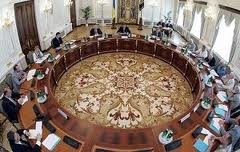 Система державних  регуляторів
Державна служба фінансового моніторингу України

Міністерство фінансів України

Національний банк України

Міністерство юстиції України

Міністерство інфраструктури України 

Міністерство економічного розвитку і торгівлі України

Національна комісія з цінних паперів та фондового ринку

Національна комісія, що здійснює державне регулювання у сфері ринків фінансових послуг
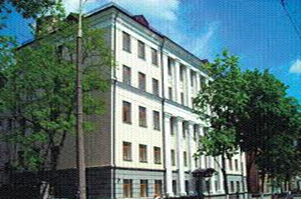 Держфінмоніторинг
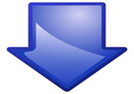 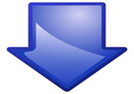 як державний регулятор
як орган, що реалізує державну політику у сфері запобігання та протидії легалізації (відмиванню)  доходів, одержаних злочинним шляхом, або фінансуванню тероризму
Нормотворча функція
Держфінмоніторинг
Міністерство фінансів
2003 р. – квітень 2011 р.
квітень 2011 р. – по т.ч.
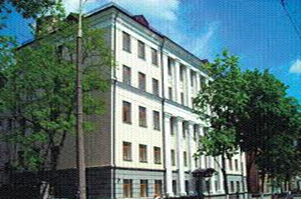 Держфінмоніторинг
В рамках реалізації державної політики з питань фінансового моніторингу
Державний регулятор
6 наказів
від 03.08.2010 № 126 «Про затвердження Критеріїв ризику легалізації (відмивання) доходів, одержаних злочинним шляхом, або фінансування тероризму»
від 13.08.2010 № 135 «Про затвердження Порядку інформування суб’єктів первинного фінансового моніторингу про порушення або закриття кримінальної справи та повідомлення суб’єктів фінансового моніторингу про прийняті судами рішення» 
від 13.08.2010 № 136 «Про затвердження Порядку погодження із Державним комітетом фінансового моніторингу України суб’єктами первинного фінансового моніторингу термінів подання запитуваної інформації»
від 26.08.2010 № 148 «Про затвердження форм обліку та подання інформації, пов’язаної із здійсненням фінансового моніторингу, та Інструкції щодо їх заповнення»
від 27.08.2010 № 150 «Про затвердження Порядку формування та надання облікового ідентифікатора суб’єкта первинного фінансового моніторингу»
від 30.08.2010 № 152 «Про затвердження Порядку електронної взаємодії суб’єктів первинного фінансового моніторингу та Державного комітету фінансового моніторингу України»
2 накази
від 19.07.2010 № 113 «Про затвердження Положення про навчання працівників, відповідальних за проведення фінансового моніторингу суб’єктів первинного фінансового моніторингу, державне регулювання і нагляд за діяльністю яких здійснює Державний комітет фінансового моніторингу України»
від 05.08.2010 № 128 «Про затвердження Положення про здійснення фінансового моніторингу суб’єктами первинного фінансового моніторингу, державне регулювання і нагляд за діяльністю яких здійснює Державний комітет фінансового моніторингу України»
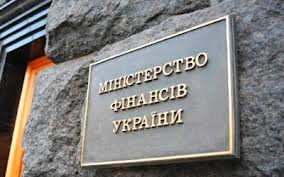 Міністерство фінансів
В рамках формування державної політики з питань фінансового моніторингу
Акти з питань діяльності Держфінмоніторингу
4 накази
від 05.03.2012 № 325 «Про затвердження Критеріїв, за якими оцінюється рівень ризику суб’єкта первинного фінансового моніторингу бути використаним з метою легалізації (відмивання) доходів, одержаних злочинним шляхом, або фінансування тероризму»
від 02.04.2012 № 423 «Про затвердження Порядку надання інформації щодо відстеження (моніторингу) фінансових операцій»
від 14.09.2012 № 992 «Про затвердження Порядку прийняття Державною службою фінансового моніторингу України рішення про зупинення фінансових операцій»
від 04.12.2012 № 1272 «Про затвердження Порядку доведення до відома суб’єктів первинного фінансового моніторингу переліку осіб, пов’язаних із здійсненням терористичної діяльності або стосовно яких застосовано міжнародні санкції»
5 наказів
від 22.11.2011 № 1479 «Про затвердження Положення про Комісію Державної служби фінансового моніторингу України з питань застосування санкцій за порушення вимог Закону та/або нормативно-правових актів, що регулюють діяльність у сфері запобігання та протидії легалізації (відмиванню) доходів, одержаних злочинним шляхом»
від 05.01.2012 № 5 «Про затвердження Порядку проведення перевірок Державною службою фінансового моніторингу України суб'єктів первинного фінансового моніторингу»
від 17.01.2012 № 23 «Про затвердження Порядку розгляду Державною службою фінансового моніторингу України справ про порушення вимог законодавства, що регулює діяльність у сфері запобігання та протидії легалізації (відмиванню) доходів, одержаних злочинним шляхом, та застосування санкцій»
від 17.01.2012 № 24 «Про процедуру застосування запобіжних заходів щодо країн, які не виконують або неналежним чином виконують рекомендації міжнародних, міжурядових організацій»
від 05.03.2012 № 324 «Про затвердження Інструкції з оформлення матеріалів про адміністративні правопорушення Державною службою фінансового моніторингу України»
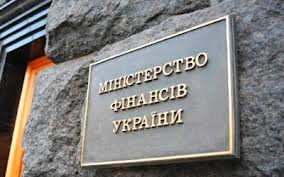 Міністерство фінансів
Державний регулятор
7 наказів
від 11.03.2011 № 338 «Про затвердження Положення про процедуру застосування запобіжних заходів стосовно країн, які не виконують або неналежним чином виконують рекомендації міжнародних, міжурядових організацій, задіяних у сфері боротьби з легалізацією (відмиванням) доходів, одержаних злочинним шляхом, або фінансуванням тероризму» 
від 11.03.2011 № 339 «Про затвердження Порядку розгляду Міністерством фінансів України справ про порушення вимог законодавства, що регулює діяльність у сфері запобігання та протидії легалізації (відмиванню) доходів, одержаних злочинним шляхом, та застосування санкцій»
від 17.03.2011 № 364 «Про затвердження Інструкції з оформлення матеріалів про адміністративні правопорушення Міністерством фінансів України» 
від 21.03.2011 № 384 «Про затвердження Положення про організацію навчання та підвищення кваліфікації працівників, відповідальних за проведення фінансового моніторингу суб’єктів первинного фінансового моніторингу, державне регулювання і нагляд за діяльністю яких здійснює Міністерство фінансів України» 
від 22.03.2011 № 392 «Про затвердження Положення про здійснення фінансового моніторингу суб’єктами первинного фінансового моніторингу, державне регулювання і нагляд за діяльністю яких здійснює Міністерство фінансів України» 
від 04.04.2011 № 463 «Про затвердження Порядку проведення перевірок Міністерством фінансів України суб’єктів первинного фінансового моніторингу» 
від 21.06.2011 № 739 «Про затвердження Положення про Комісію Міністерства фінансів України з питань застосування санкцій за порушення вимог Закону України "Про запобігання та протидію легалізації (відмиванню) доходів, одержаних злочинним шляхом, або фінансуванню тероризму" та/або нормативно-правових актів, що регулюють діяльність у сфері запобігання та протидії легалізації (відмиванню) доходів, одержаних злочинним шляхом»
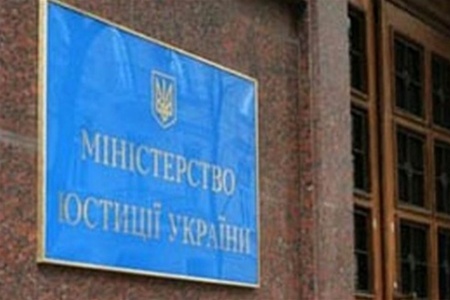 Міністерство юстиції
Державний регулятор
6 наказів
від 29.09.2010 № 2336/5 «Про затвердження Інструкції з оформлення матеріалів про адміністративні правопорушення»
від 29.09.2010 № 2337/5 «Про затвердження Положення про процедуру застосування запобіжних заходів щодо країн, які не виконують або неналежним чином виконують рекомендації міжнародних, міжурядових організацій, задіяних у сфері боротьби з легалізацією (відмиванням) доходів, одержаних злочинним шляхом, або фінансуванням тероризму»
від 29.09.2010 № 2338/5 «Про затвердження Порядку проведення перевірок Міністерством юстиції України та його територіальними органами суб'єктів первинного фінансового моніторингу»
від 29.09.2010 № 2339/5 «Про затвердження Положення про здійснення фінансового моніторингу суб’єктами первинного фінансового моніторингу, державне регулювання та нагляд за діяльністю яких здійснює Міністерство юстиції України»
від 29.09.2010 № 2340/5 «Про затвердження Порядку розгляду справ про порушення вимог законодавства, що регулює діяльність у сфері запобігання та протидії легалізації (відмиванню) доходів, одержаних злочинним шляхом, та застосування санкцій»
від 29.12.2010 № 2376/5 «Про затвердження Положення про Комісію Міністерства юстиції України з питань застосування санкцій за порушення вимог Закону України "Про запобігання та протидію легалізації (відмиванню) доходів, одержаних злочинним шляхом, або фінансуванню тероризму" та/або нормативно-правових актів, що регулюють діяльність у сфері запобігання та протидії легалізації (відмиванню) доходів, одержаних злочинним шляхом»
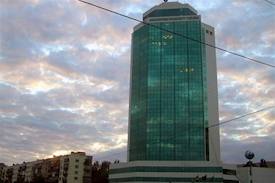 Міністерство інфраструктури
Державний регулятор
5 наказів
від 28.09.2010 № 710 «Про затвердження Порядку розгляду Міністерством транспорту та зв’язку України справ про порушення вимог законодавства, що регулює діяльність у сфері запобігання та протидії легалізації (відмиванню) доходів, одержаних злочинним шляхом, та застосування санкцій»
від 15.11.2010 № 822 «Про затвердження Інструкції з оформлення матеріалів про адміністративні правопорушення»
від 15.11.2010 № 823 «Про затвердження Порядку проведення перевірок Міністерством транспорту та зв’язку України суб’єктів первинного фінансового моніторингу»
від 26.11.2012 № 707 «Про затвердження Положення про застосування запобіжних заходів щодо країн, які не виконують або неналежним чином виконують рекомендації міжнародних, міжурядових організацій, задіяних у сфері боротьби з легалізацією (відмиванням) доходів, одержаних злочинним шляхом, або фінансуванням тероризму»
від 26.11.2012 № 708 «Про затвердження Положення про Комісію Міністерства інфраструктури України з питань застосування санкцій за порушення вимог Закону України "Про запобігання та протидію легалізації (відмиванню) доходів, одержаних злочинним шляхом, або фінансуванню тероризму" та/або нормативно-правових актів, що регулюють діяльність у сфері запобігання та протидії легалізації (відмиванню) доходів, одержаних злочинним шляхом»
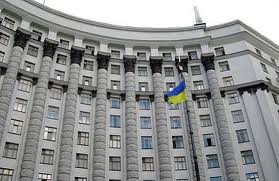 Міністерство економічного розвитку і торгівлі
Державний регулятор
6 наказів
від 14.10.2010 № 1310 «Про затвердження Інструкції з оформлення посадовими особами Мінекономіки матеріалів про адміністративні правопорушення»
від 12.08.2011 № 34 «Про затвердження Порядку застосування запобіжних заходів щодо країн (територій), які не виконують або неналежним чином виконують рекомендації міжнародних, міжурядових організацій, задіяних у сфері боротьби з легалізацією (відмиванням) доходів, одержаних злочинним шляхом, або фінансуванням тероризму»
від 12.08.2011 № 35 «Про затвердження Порядку зупинення та поновлення проведення фінансових операцій суб’єктами первинного фінансового моніторингу, державне регулювання та нагляд за діяльністю яких здійснює Міністерство економічного розвитку і торгівлі України»
від 12.08.2011 № 36 «Про затвердження Порядку проведення Міністерством економічного розвитку і торгівлі України перевірок суб’єктів первинного фінансового моніторингу»
від 10.01.2012 № 15 «Про затвердження Положення щодо організації навчання та підвищення кваліфікації працівників, відповідальних за проведення фінансового моніторингу товарних та інших бірж, що проводять фінансові операції з товарами, державне регулювання і нагляд за діяльністю яких здійснює Міністерство економічного розвитку і торгівлі України»
від 14.11.2012 № 1285 «Про затвердження Порядку розгляду Міністерством економічного розвитку і торгівлі України справ про порушення вимог законодавства, що регулює діяльність у сфері запобігання та протидії легалізації (відмиванню) доходів, одержаних злочинним шляхом, та застосування санкцій»
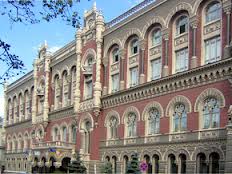 Національний банк
Державний регулятор
4 постанови Правління
від 14.05.2003 № 189 «Про затвердження Положення про здійснення банками фінансового моніторингу» 
від 04.06.2003 № 233 «Про затвердження Складу реквізитів та структури файлів інформаційного обміну між спеціально уповноваженим органом виконавчої влади з питань фінансового моніторингу та банками (філіями)»
від 20.06.2011 № 197 «Про затвердження Положення про порядок організації та проведення перевірок з питань запобігання та протидії легалізації (відмиванню) доходів, одержаних злочинним шляхом, або фінансуванню тероризму»
від 15.06.2011 № 192 «Про затвердження Положення про застосування Національним банком України санкцій за порушення законодавства з питань запобігання та протидії легалізації (відмиванню) доходів, одержаних злочинним шляхом, або фінансуванню тероризму»
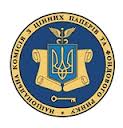 Національна комісія з цінних паперів та фондового ринку
Державний регулятор
5 рішень
від 10.12.2003 № 562 «Про затвердження Порядку організації професійної підготовки фахівців з питань фінансового моніторингу професійних учасників ринку цінних паперів»
від 19.07.2012 № 995 «Про затвердження Положення про здійснення фінансового моніторингу професійними учасниками ринку цінних паперів»
від 19.07.2012 № 997 «Про затвердження Порядку контролю за дотриманням професійними учасниками фондового ринку вимог законодавства у сфері запобігання та протидії легалізації (відмиванню) доходів, одержаних злочинним шляхом, або фінансуванню тероризму»
від 19.07.2012 № 998 «Про затвердження Порядку зупинення та поновлення проведення фінансових операцій на ринку цінних паперів суб'єктами первинного фінансового моніторингу»
від 11.12.2012 № 1766 «Про затвердження Правил розгляду справ про порушення вимог законодавства щодо запобігання та протидії легалізації (відмиванню) доходів, одержаних злочинним шляхом, або фінансуванню тероризму та застосування санкцій»
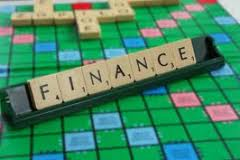 Нацкомфінпослуг
Державний регулятор
6 розпоряджень
від 05.08.2003 № 25 «Про затвердження Положення про здійснення фінансового моніторингу фінансовими установами»
від 05.08.2003 р. № 26 «Про затвердження Порядку проведення перевірок з питань запобігання та протидії легалізації (відмиванню) доходів, одержаних злочинним шляхом» 
від 16.09.2003 № 55 «Про затвердження Положення про порядок навчання працівників та керівників підрозділів фінансових установ, відповідальних за проведення внутрішнього фінансового моніторингу»
від 13.11.2003 р. № 120 «Про затвердження Порядку застосування Державною комісією з регулювання ринків фінансових послуг України штрафів за невиконання (неналежне виконання) вимог Закону України «Про запобігання та протидію легалізації (відмиванню) доходів, одержаних злочинним шляхом»
від 11.11.2010 № 857 «Про затвердження Положення про застосування запобіжних заходів щодо країн, які не виконують або неналежним чином виконують рекомендації міжнародних, міжурядових організацій»
від 16.12.2010 № 969 «Про затвердження Інструкції з оформлення матеріалів про адміністративні правопорушення та накладення адміністративних стягнень в Національній комісії, що здійснює державне регулювання у сфері ринків фінансових послуг»
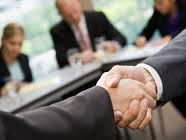 Співпраця з державними регуляторами
Мінфін   (14.02.2013 № 243)
Мін’юст      (25.08.2010 № 146/1991/5)
НБУ             (17.01.2012 № 22/7)
Держфінмоніторинг
Нацкомфінпослуг (09.09.2010 № 160/251)
НКЦПФР (20.08.2010 № 143 )
7 спільних актів
Мінекономпромрозвитку (11.08.2010 № 134/996)
Мінінфрастуктури (30.09.2010 №151/625)
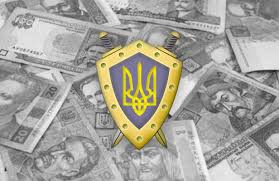 Співпраця з правоохоронними органами
Наказ Держфінмоніторингу, ДПА, МВС, СБУ від 28.11.2006 № 240/718/1158/755 «Про затвердження Порядку подання узагальнених матеріалів правоохоронним органам України»
Держфінмоніторинг
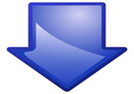 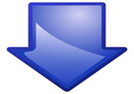 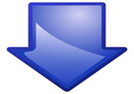 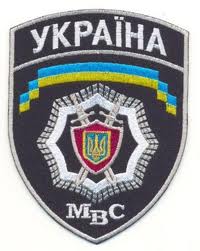 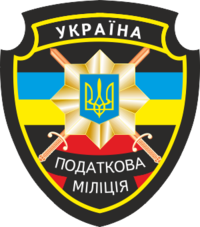 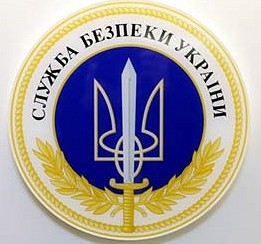 Наказ Мінфіну та СБУ від 16.10.2012 № 1103/464 «Про затвердження форми надання Службою безпеки України Державній службі фінансового моніторингу України відомостей щодо осіб, пов’язаних із здійсненням терористичної діяльності»
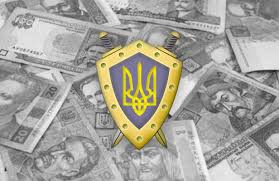 Співпраця з розвідувальними органами
Наказ Міністерства фінансів України, Служби зовнішньої розвідки України, Міністерства оборони України, Адміністрації Державної прикордонної служби України від 16.05.2012 № 549/123/332/340 «Про затвердження Порядку подання узагальнених матеріалів розвідувальним органам України»
Держфінмоніторинг
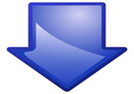 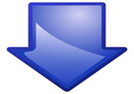 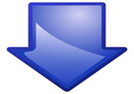 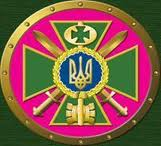 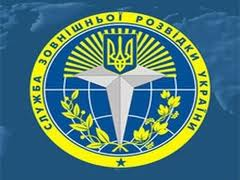 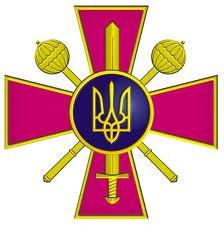 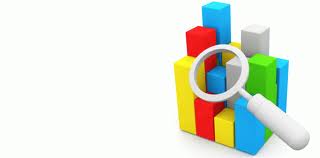 Загальна статистика
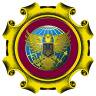 Десяте засідання Ради з питань дослідження методів та тенденцій у відмиванні доходів, одержаних злочинних шляхом, і фінансуванні тероризму
Інформація 
щодо стану прийняття суб’єктами державного фінансового моніторингу відповідних підзаконних нормативно-правових актів за результатами здійсненого аналізу норм Закону України “Про запобігання та протидію легалізації (відмиванню) доходів, одержаних злочинним шляхом, або фінансуванню тероризму”
21 березня 2013 року